How to Address HIV-Related Stigma: Internal or External Approaches
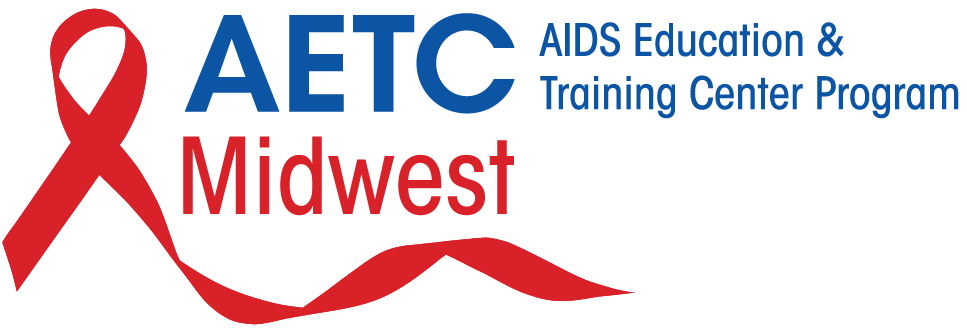 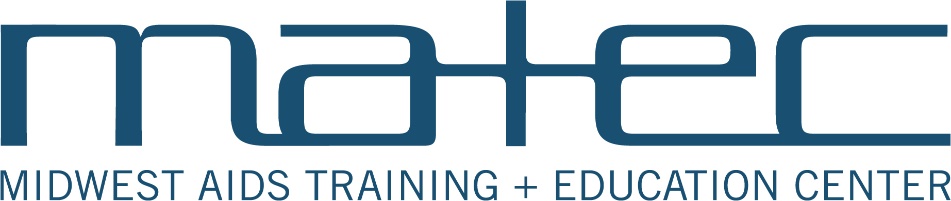 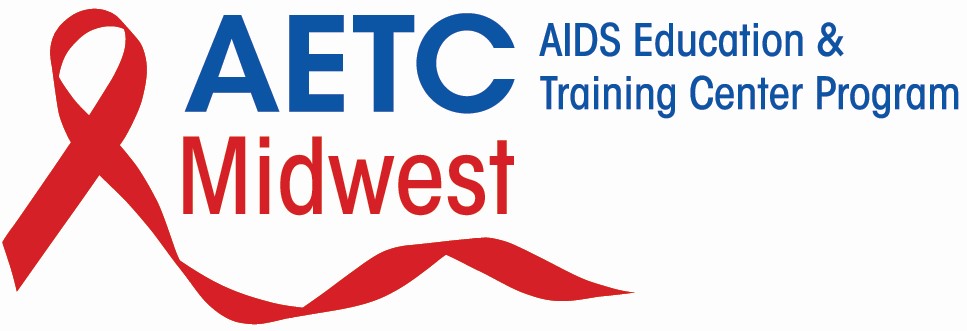 This conference is supported by the Health Resources and Services Administration (HRSA) of the U.S. Department of Health and Human Services (HHS) as part of an award totaling $4,036,482 with 0 percentage financed with nongovernmental sources. The contents are those of the author(s) and do not necessarily represent the official views of, nor an endorsement, by HRSA, HHS or the U.S. Government.
Disclosures
None to report
Objectives
What is Stigma?
How is Stigma related to HIV?
How is Internal Stigma different than External Stigma
How can we combat HIV Stigma
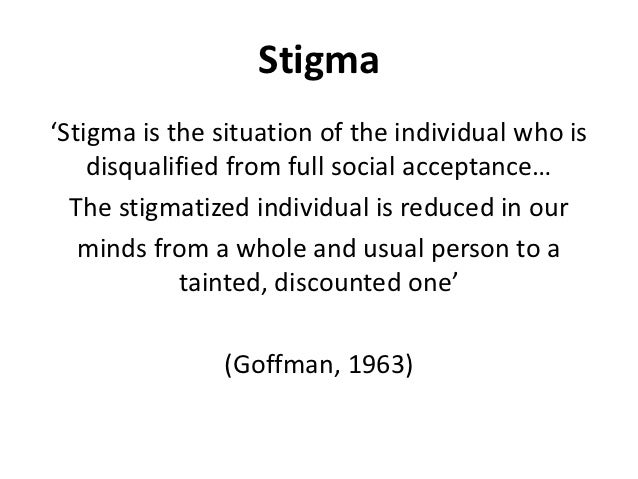 What is Stigma?
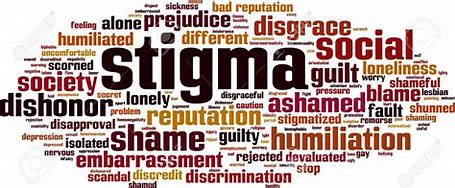 There is a two-way relationship between stigma and HIV. People who experience stigma are more vulnerable to HIV, while people with HIV often experience stigma. Misinformation and fear increases the stigma surrounding HIV and AIDS. One in eight people with HIV are denied health services because of stigma and discrimination.
How Stigma is Related to HIV
Ways HIV Stigma Effects Us All:
Prevents people from getting tested
Prevents people from getting/staying  into care
Negative beliefs and attitudes about people living with HIV
Misconceptions about transmission
Discrimination and harmful behaviors
How Is HIV Internal Stigma different than HIV External Stigma
Internal HIV Stigma : also known as felt stigma, referring to the personal feelings of shame, guilt, and self-blame associated with being HIV positive. Occurs when PWH internalize negative stereotypes and beliefs about HIV, leading to self-stigmatization

Some key aspects of internal stigma: 
1. Self- blame
2. Fear of disclosure
3. Negative self-image
4. Avoidance behaviors
External HIV Stigma: Refers to the overt discrimination that people living with HIV experience from others (healthcare providers, family members, friends and the community

Some examples people with HIV (PWH) may experience:
1. Social rejection
2. Discrimination in health care settings
3. Stigmatizing language
4. Criminalization
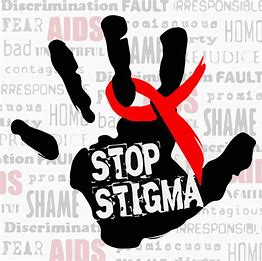 In summary, external stigma involves discrimination from others, while internal stigma involves the emotional burden and self-perception experienced by PLWH. Both forms of stigma can significantly impact the lives of individuals living with HIV, affecting their mental health, healthcare access, and overall well-being
Effective Ways to Combat HIV Stigma
Be Mindful of your language and choose words that can help reduce the stigmas surrounding PWH
Use supportive –rather than stigmatizing –language when talking about HIV
Respond to misconceptions kindly by explaining the facts
Help others understand that refusing casual contact with someone with HIV is a form of stigma
Model positive behavior by eating the food your co-worker with HIV brings to the potluck
Create a supportive, non-judgmental environment to help individual feel accepted and valued
Language Matters
STIGMATIZING LANGUAGE 		PREFERRED LANGUAGE

HIV-infected person			Person with HIV or AIDS
Died of AIDS				Died of an AIDS related illness
HIV infections				HIV acquired, transmission, 						diagnoses
Coinfect					Contract transmit or acquired 					multiple viruses
Complaint or noncompliant			Adherent or nonadherent 
Prevent HIV infection			Reduce the risk of 							contracting/acquiring HIV
Tainted needles/tainted blood		Shared needles or equipment; 					blood containing HIV
For more non- stigmatizing language, you can go to POZ Magazine
Supporting People With HIV (PWH)
Educate Yourself About HIV
Acknowledge and Validate PWH Experience
Unpack Myths and Misconceptions
Encourage Early Treatment
Listen and Be Available
Resources:

POZ Magazine 2024 editions on Stigma language

www.hcp-treat-hiv-1

CDC

Healthysexual 

Personal experience
MATEC Resources
National PrEP Curriculum https://www.hivprep.uw.edu

Hepatitis B Online https://www.hepatitisb.uw.edu

Hepatitis C Onlinehttps://www.hepatitisc.uw.edu
AETC National Coordinating Resource Center https://aidsetc.org/ 
Additional Trainings https://matec.info
National Clinician Consultation Center http://nccc.ucsf.edu/ 
HIV Management
Perinatal HIV
HIV PrEP
HIV PEP line
HCV Management
Substance Use Management
AETC National HIV Curriculumhttps://aidsetc.org/nhc 

AETC National HIV-HCV Curriculum https://aidsetc.org/hivhcv
Thank you
Shelley Turner 
330-333-7117 Ext 6308
Shelleyturner@equitashealth.com
Prevention Health Navigator/CHW/MA/ODI/Peer Navigator